Project 3a is out!
Goal: implement a basic network firewall
We give you the VM & framework.
You implement the firewall logic.

Due: Nov 17 @ noon
1
[Speaker Notes: The project 3a is out! (Ouch)

The goal of this project is to implement a basic network firewall. You will implement the firewall logic in the framework we give you.]
What Is Firewall?
Blocks malicious traffic
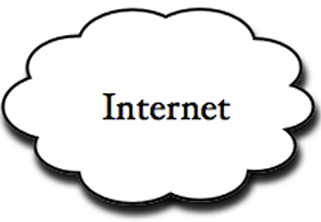 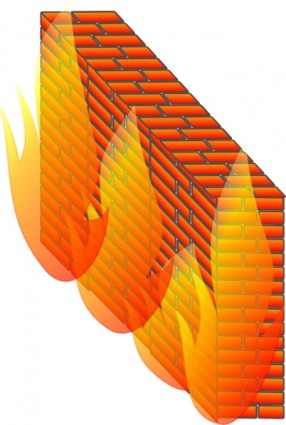 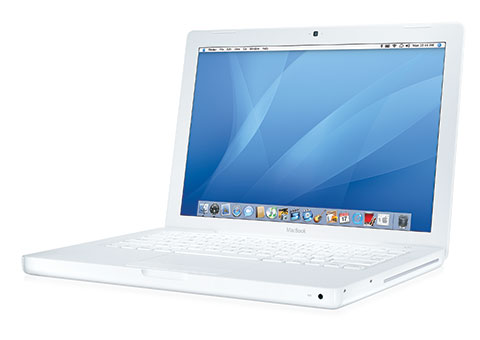 Blocks unauthorized traffic
2
[Speaker Notes: A network firewall is the barrier between Internet and your computer. (n)

It blocks malicious inbound traffic, (n)

and unauthorized outbound traffic.]
VM
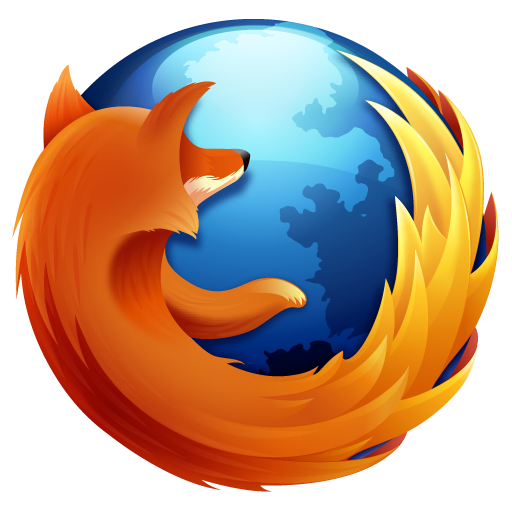 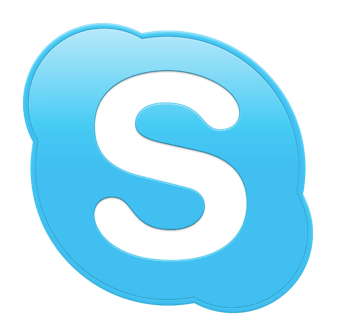 Linux TCP/IP network stack
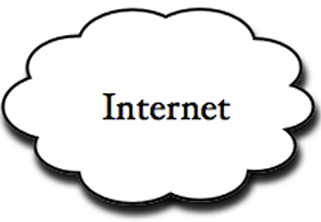 ext
firewall
int
[Speaker Notes: Here is a diagram of the VM framework.

We will provide you a VM. It has physical external interface ext, and a virtual internal interface int. (n)

The firewall program connects these two interfaces, and filters the traffic. You should implement the firewall logics here.]
VM
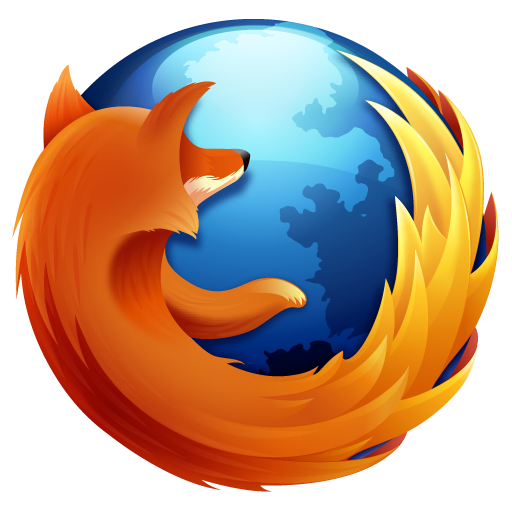 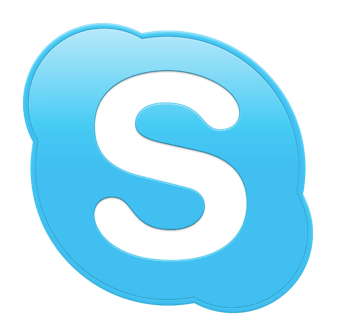 Linux TCP/IP network stack
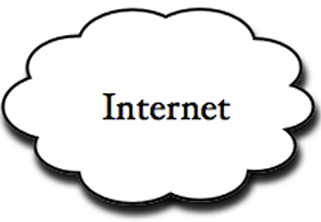 ext
firewall
int
Decode the packet
Check the firewall rules
Pass or drop the packet
[Speaker Notes: So here are the logic: 

You parse the packet; Check the firewall rules and determine if the packet is matched; and then pass or drop the packet

We will go through these steps briefly.]
Packets on wire look like this…
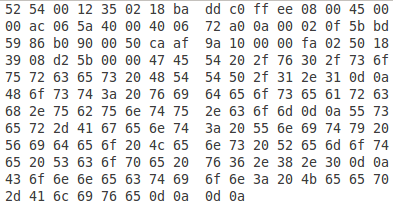 and your firewall should decode this.
5
[Speaker Notes: Packets on wire are in binary form, so the first step is to decode them.]
Firewall rules
Type 1: a combination of
Protocol (TCP/UDP/ICMP)
IP address or country (e.g., Canada)
Port number

Type 2: domain names
E.g., block DNS queries for *.facebook.com
6
[Speaker Notes: The firewall is very basic, so we only need to implement two type of rules.

Rules can be a combination of protocol, ip address, and port number, or it can also be domain names for DNS queries.]
NO CHEATING

WE RUN COPY CHECKER
7
[Speaker Notes: The final reminder: please do not copy codes from others, we will run copy checker for every submission.]
Questions?
General questions
Ask your favorite GSI

Project-specific questions
Chang Lan (main)
Shoumik Palkar
Sangjin Han

Start Early!
8
[Speaker Notes: The project spec and code should be online by the end of today. 

This project is led by Shoumik, Sangjin, and me.

If you have general questions such as protocols, packet formats, etc., feel free to ask your favorite GSI.

But if you have more specific questions, please ask one of us.]
Today
Router-assisted Congestion Control (wrap up)

Application layer: DNS
Router-Assisted Congestion Control
Recall: Three tasks for CC:
Fairness
Rate adjustment
Detecting congestion
Router-Assisted Congestion Control
Recall: Three tasks for CC:
Fairness  e.g.,  Fair Queuing 
Rate adjustment  e.g., Rate Control Protocol
Detecting congestion  e.g., ECN
Fairness: General Approach
Routers classify packets into “flows”
Assume for now flows ~ TCP connections

Each flow has its own FIFO queue in router

Router services flows in a fair fashion
r1
?
C bits/s
r2
?
?
r3
Max-Min Fairness
Given set of bandwidth demands ri and total bandwidth C, max-min bandwidth allocations are:
ai  = min(f, ri) 
    where f is the unique value such that Sum(ai) = C







This is what round-robin service gives if all packets are the same size
Fair Queuing is how we deal with packets of different sizes
Mental model: Bit-by-bit round robin
For each packet, compute its “deadline” 
deadline  the time at which the last bit of a packet would have left the router if flows are served bit-by-bit

Transmit packets in increasing order of deadlines
Example
Flow 1
(arrival traffic)
1
2
3
4
5
6
time
Flow 2
(arrival traffic)
1
2
3
4
5
time
Bit-wiseround-robin
1
2
3
4
5
6
1
2
3
4
5
time
FQ
1
2
1
3
2
3
4
4
5
5
6
time
Exercise
Flow A
(arrival traffic)
A1
A2
A3
A4
time
Flow B
(arrival traffic)
B1
B2
time
Flow C
(arrival traffic)
C1
C2
time
What’s the packet order at the output for four scheduling disciplines?
FIFO
Round-Robin 
Fair Queuing 
Priority
Assume Flow A > B > C in priority and for breaking ties
Router-Assisted Congestion Control
Recall: Three tasks for CC:
Fairness  e.g.,  Fair Queuing 
Rate adjustment  e.g., Rate Control Protocol
Detecting congestion  e.g., ECN
Idea: Let routers tell endhosts what rate they should use
Packets carry “rate field”

Routers insert “fair share” f in packet header

End-hosts set sending rate (or window size) to f
Note: still assumes end-hosts play by the rules

This is the basic idea behind the “Rate Control Protocol” (RCP) from Dukkipati&McKeown in 2007
Flow Completion Time: TCP vs. RCP (Ignore XCP)
Flow Duration (secs) vs. Flow Size
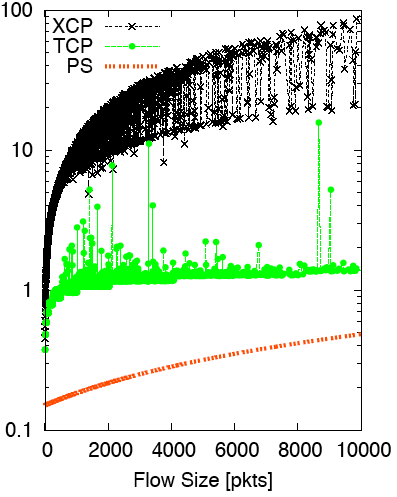 RCP
19
Why the improvement?
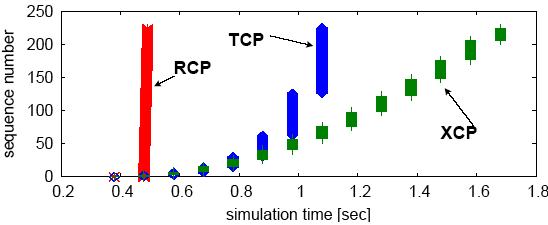 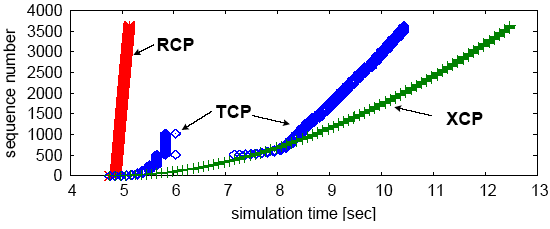 Why is RCP important?
Congestion control had long focused on safety (primary) and fairness (secondary)
TCP does a good enough job at both
RCP highlighted CC’s impact on performance
performance matters a lot in today’s environment

RCP shows we can do better but is still fairly complex and not incrementally deployable
RC3 – Mittal et al., 2014
RC3: Recursively Cautious Congestion Control
Senders transmit at max rate from the get-go
But packets are marked with priorities 
CWND packets are sent at priority#1
The remaining at low priority
Routers implement priority scheduling (exists today)
If no congestion, all packets get through (high performance)
else, low priority packets dropped (safety and fairness)
Router-Assisted Congestion Control
Recall: Three tasks for CC:
Fairness  e.g.,  Fair Queuing 
Rate adjustment  e.g., Rate Control Protocol
Detecting congestion  e.g., ECN
Explicit Congestion Notification (ECN)
Single bit in packet header; set by congested routers
Many options for when routers set the bit
Tradeoff between (link) utilization and (packet) delay

Receiver relays ECN bit in its ACK to the sender
Congestion semantics can be exactly like that of drop
e.g., endhost reacts as though it saw a drop

Advantages:
Don’t confuse corruption with congestion
Serves as an early indicator of congestion to avoid delays
Easy (easier) to incrementally deploy 
Today: defined in RFC 3168 using ToS/DSCP bits in the IP header
A final proposal: Charge people for congestion!
Use ECN as congestion markers

Whenever I get an ECN bit set, I have to pay $$

Now, there’s no debate over what a flow is, or what fair is…

Idea started by Frank Kelly at Cambridge 
“optimal” solution, backed by much math
Great idea: simple, elegant, effective
Unclear that it will impact practice
Recap!
TCP
allows apps to assume reliable bytestream delivery
with (mostly) fair and safe sharing of network resources

Congestion control
avoid overloading the network to the point of collapse
while sharing resources fairly
and maximizing performance
TCP does a good enough job at the first two but the last is more iffy
Taking Stock
Course so far
Concepts (links, delays, switches)
Overall architecture (layers, protocols, principles)
Network layer (how we interconnect hosts and networks)
Transport layer (how we make best-effort usable to apps)

What’s left?
Application layer (DNS, HTTP)  this week
Lower layers (Ethernet, Wireless)  next 
Advanced topics (datacenters, SDN, IPv6) last ~2 weeks
Some very special guest lectures
Nov 10: Yahel Ben-David (Wireless)
Nov 19: Stephen Strowes (IPv6) 
Nov 24: Scott Shenker (SDN)
Dec 1: Panel: Careers in networking (tentative)
Application Layer
Domain Name System (DNS) 
What’s behind (e.g.) instr.eecs.berkeley.edu?

HTTP and the Web
What happens when you click on a link?
Host Names & Addresses
Host addresses: e.g., 169.229.131.109
a number used by protocols
conforms to network structure (the “where”)

Host names: e.g., instr.eecs.berkeley.edu
mnemonic name usable by humans
conforms to organizational structure (the “who”)

The Domain Name System (DNS) is how we map from one to the other
a directory service for hosts on the Internet
Why bother?
Convenience 
Easier to remember www.google.com than 74.125.239.49

Provides a level of indirection!
Decoupled names from addresses
Many uses beyond just naming a specific host
DNS: Early days
Mappings stored in a hosts.txt file (in /etc/hosts)
maintained by the Stanford Research Institute (SRI)
new versions periodically copied from SRI (via FTP)

As the Internet grew this system broke down
SRI couldn’t handle the load
conflicts in selecting names
hosts had inaccurate copies of hosts.txt

The Domain Name System (DNS) was invented to fix this
First name server implementation done by 4 UCB students!
Goals?
Scalable 
many names 
many updates
many users creating names 
many users looking up names 
Highly available
Correct 
no naming conflicts (uniqueness)
consistency
Lookups are fast
How?
Partition the namespace 

Distribute administration of each partition
Autonomy to update my own (machines’) names 
Don’t have to track everybody’s updates  

Distribute name resolution for each partition

How should we partition things?
Key idea: hierarchical distribution
Three intertwined hierarchies 
Hierarchical namespace
As opposed to original flat namespace
Hierarchically administered
As opposed to centralized administrator 
Hierarchy of servers
As opposed to centralized storage
Hierarchical Namespace
root
…
edu
gov
mil
net
uk
fr
com
org
ucla
berkeley
“Top Level Domains” are at the top
Domains are subtrees
E.g: .edu, berkeley.edu, eecs.berkeley.edu
Name is leaf-to-root path
instr.eecs.berkeley.edu
Name collisions trivially avoided!
each domain’s responsibility
eecs
sims
instr
[Speaker Notes: gTLDs and ccTLDs]
Hierarchical Administration
ICANN/IANA
root
root
edu
edu
gov
gov
mil
mil
net
net
uk
uk
fr
fr
com
com
org
org
ucla
berkeley
berkeley
eecs
eecs
sims
sims
A zone corresponds to an administrative authority responsible for a contiguous portion of the hierarchy
E.g.: UCB controls *.berkeley.edu and *.sims.berkeley.edu while EECS controls *.eecs.berkeley.edu
instr
Server Hierarchy
Top of hierarchy: Root servers
Location hardwired into other servers
Next Level: Top-level domain (TLD) servers
.com, .edu, etc.
Managed professionally

Bottom Level: Authoritative DNS servers
Actually store the name-to-address mapping
Maintained by the corresponding administrative authority
Server Hierarchy
Every server knows the address of the root name server 
Root servers know the address of all TLD servers
…
An authoritative  DNS server stores name-to-address mappings (“resource records”) for all DNS names in the domain that it has authority for 

 Each server stores a subset of the total DNS database 
 Each server can discover the server(s) responsible for     any portion of the hierarchy
DNS Root
Located in Virginia, USA
Verisign, Dulles, VA
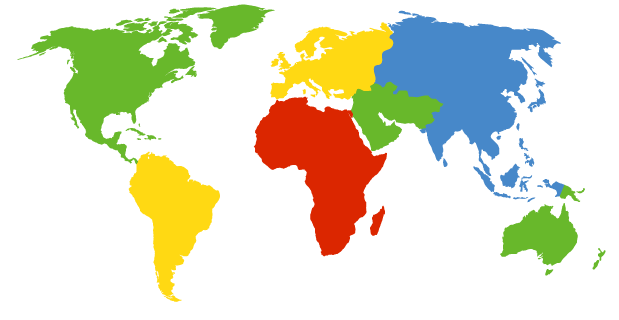 DNS Root Servers
13 root servers (labeled A-M; see http://www.root-servers.org/)
A Verisign, Dulles, VA
C Cogent, Herndon, VA
D U Maryland College Park, MD
G US DoD Vienna, VA
H ARL Aberdeen, MD
J Verisign
K RIPE London
I Autonomica, Stockholm
E NASA Mt View, CA
F  Internet Software
    Consortium 
    Palo Alto, CA
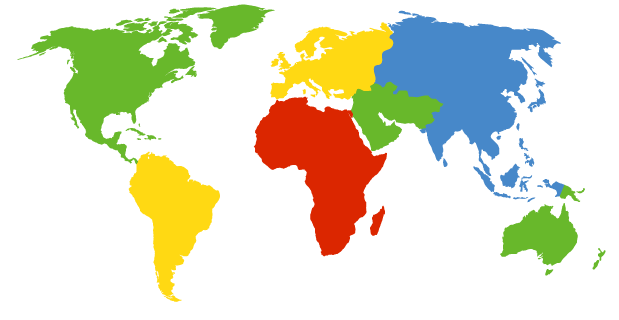 M WIDE Tokyo
B USC-ISI Marina del Rey, CA
L ICANN Los Angeles, CA
DNS Root Servers
13 root servers (labeled A-M; see http://www.root-servers.org/)
Replicated via any-casting
A Verisign, Dulles, VA
C Cogent, Herndon, VA (also Los Angeles, NY, Chicago)
D U Maryland College Park, MD
G US DoD Vienna, VA
H ARL Aberdeen, MD
J Verisign (21 locations)
K RIPE London (plus 16 other locations)
I Autonomica, Stockholm (plus 29 other locations)
E NASA Mt View, CA
F  Internet Software
    Consortium,
    Palo Alto, CA
   (and 37 other locations)
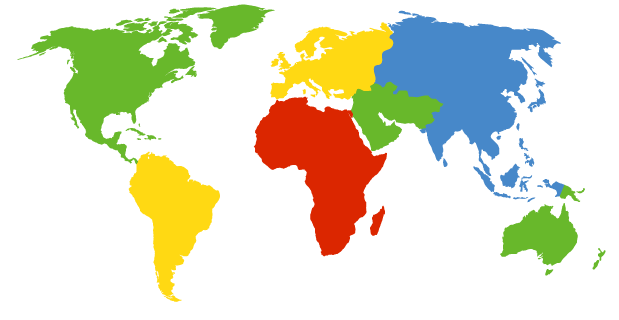 M WIDE Tokyo
 plus Seoul, Paris, San Francisco
B USC-ISI Marina del Rey, CA
L ICANN Los Angeles, CA
Anycast in a nutshell
Routing finds shortest paths to destination

What happens if multiple machines advertise the same address? 	
The network will deliver the packet to the closest machine with that address
This is called “anycast”
Very robust 
Requires no modification to routing algorithms
DNS Records
DNS servers store resource records (RRs)
RR is (name, value, type, TTL)

Type = A: ( Address)
name = hostname
value = IP address

Type = NS: ( Name Server)
name = domain
value = name of dns server for domain
DNS Records (cont’d)
Type = MX: ( Mail eXchanger)
name = domain in email address
value = name(s) of mail server(s)
Inserting Resource Records into DNS
Example: you just created company “FooBar”
You get a block of IP addresses from your ISP
say 212.44.9.128/25
Register foobar.com at registrar (e.g., Go Daddy) 
Provide registrar with names and IP addresses of yourauthoritative name server(s)
Registrar inserts RR pairs into the .com TLD server:
(foobar.com, dns1.foobar.com, NS)
(dns1.foobar.com, 212.44.9.129, A)
Store resource records in your server dns1.foobar.com
e.g., type A record for www.foobar.com
e.g., type MX record for foobar.com
Using DNS (Client/App View)
Two components
Local DNS servers
Resolver software on hosts

Local DNS server (“default name server”)
Clients configured with the default server’s address or learn it via a host configuration protocol (e.g., DHCP – future lecture)

Client application 
Obtain DNS name (e.g., from URL)
Triggers DNS request to its local DNS server
root servers
local
DNS server
(mydns.berkeley.edu)
.edu servers
nyu.edu  servers
DNS client(me.cs.berkeley.edu)
48
root servers
local
DNS server
(mydns.berkeley.edu)
.edu servers
nyu.edu  servers
www.nyu.edu?
DNS client(me.cs.berkeley.edu)
49
root 
DNS server
DNS server
(mydns.berkeley.edu)
.edu servers
nyu.edu  servers
www.nyu.edu?
DNS client(me.cs.berkeley.edu)
50
root 
DNS server
DNS server
(mydns.berkeley.edu)
.edu servers
nyu.edu  servers
www.nyu.edu?
DNS client(me.cs.berkeley.edu)
51
recursive DNS query
root 
DNS server
DNS server
(mydns.berkeley.edu)
.edu servers
www.nyu.edu?
nyu.edu  servers
DNS client(me.cs.berkeley.edu)
52
root 
DNS server
DNS server
(mydns.berkeley.edu)
.edu servers
nyu.edu  servers
DNS client(me.cs.berkeley.edu)
53
iterative DNS query
root 
DNS server
DNS server
(mydns.berkeley.edu)
.edu servers
nyu.edu  servers
DNS client(me.cs.berkeley.edu)
DNS Protocol
Query and Reply messages; both with the same message format 	
see text/section for details

Client-Server interaction on UDP Port 53
Spec supports TCP too, but not always implemented
Goals – how are we doing?
Scalable 
many names 
many updates
many users creating names 
many users looking up names 
Highly available
Per-domain availability
DNS servers are replicated
Primary and secondary name servers required
Name service available if at least one replica is up
Queries can be load-balanced between replicas
Try alternate servers on timeout
Exponential backoff when retrying same server
Goals – how are we doing?
Scalable 
many names 
many updates
many users creating names 
many users looking up names 
Highly available
Correct 
no naming conflicts (uniqueness)
consistency
Lookups are fast
root 
DNS server
.edu TLD 
DNS server
local
DNS server
nyu.edu
DNS server
DNS client
59
[Speaker Notes: How can we improve performance?]
Caching
Caching of DNS responses at all levels
Reduces load at all levels
Reduces delay experienced by DNS client
DNS Caching
How DNS caching works
DNS servers cache responses to queries
Responses include a “time to live” (TTL) field
Server deletes cached entry after TTL expires

Why caching is effective
The top-level servers very rarely change
Popular sites visited often  local DNS server often has the information cached
Negative Caching
Remember things that don’t work
Misspellings like www.cnn.comm and www.cnnn.com
These can take a long time to fail the first time
Good to remember that they don’t work
… so the failure takes less time the next time around

Negative caching is optional
How can one attack DNS?
63
root 
DNS server
.edu TLD 
DNS server
local
DNS server
Persa (the impersonator)
1.1.1.1
www.epfl.ch?
nyu.edu
DNS server
DNS client
64
How can one attack DNS?
Impersonate the local DNS server
give the wrong IP address to the DNS client
root 
DNS server
.edu TLD 
DNS server
local
DNS server
Denis (the denial-of-service attacker)
epfl.ch
DNS server
DNS client
66
How can one attack DNS?
Impersonate the local DNS server
give the wrong IP address to the DNS client

Denial-of-service the root or TLD servers
make them unavailable to the rest of the world
root 
DNS server
.edu TLD 
DNS server
local
DNS server
Casha
nyu.edu
DNS server
DNS client
68
How can one attack DNS?
Impersonate the local DNS server
give the wrong IP address to the DNS client

Denial-of-service the root or TLD servers
make them unavailable to the rest of the world 
Poison the cache of a DNS server
increase the delay experienced by DNS clients
Important Properties of DNS
Administrative delegation and hierarchy results in: 
Easy unique naming

“Fate sharing” for network failures

Reasonable trust model

Caching lends scalability, performance
DNS provides Indirection
Addresses can change underneath
Move www.cnn.com to a new IP address
Humans/apps are unaffected
Name could map to multiple IP addresses
Enables load-balancing

Multiple names for the same address
E.g., many services (mail, www, ftp) on same machine 


Allowing “host” names to evolve into “service” names
Next Lecture (Scott Shenker lecturing)
HTTP and the Web

(Broadcast) Ethernet